BIENVENIDO A LA FAMILIA DE DIOS
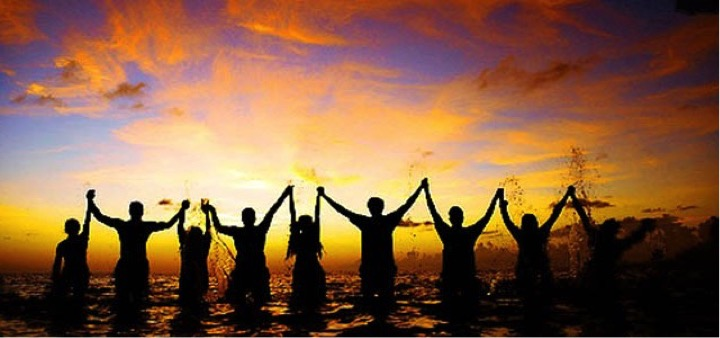 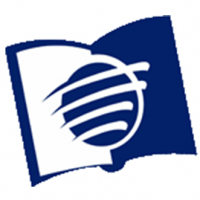 ESCUELA SABÁTICA
IGLESIA ADVENTISTA DEL 7° DÍA
SERVICIO DE CANTO
Canto “Bienvenido, bienvenido”;
 #531 “La Familia de Dios”; #530 “Somos un pequeño
pueblo muy feliz”; 529 “Iglesia de Cristo”.
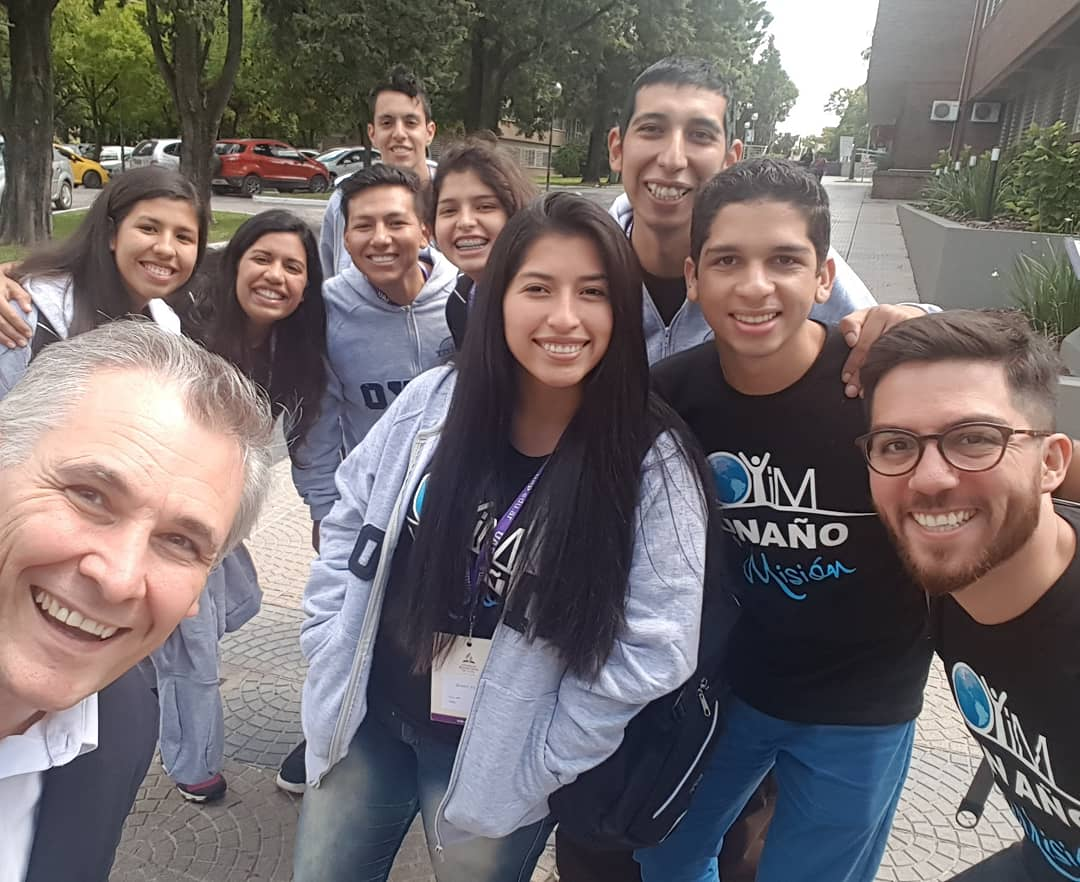 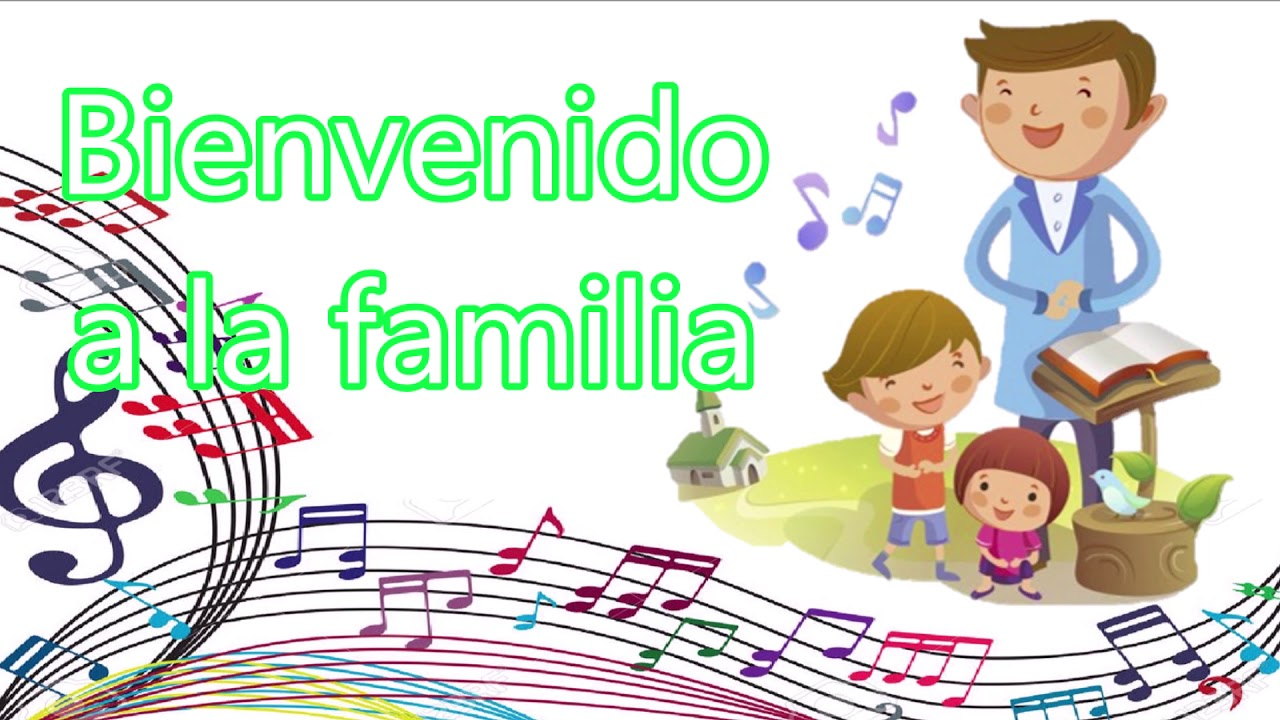 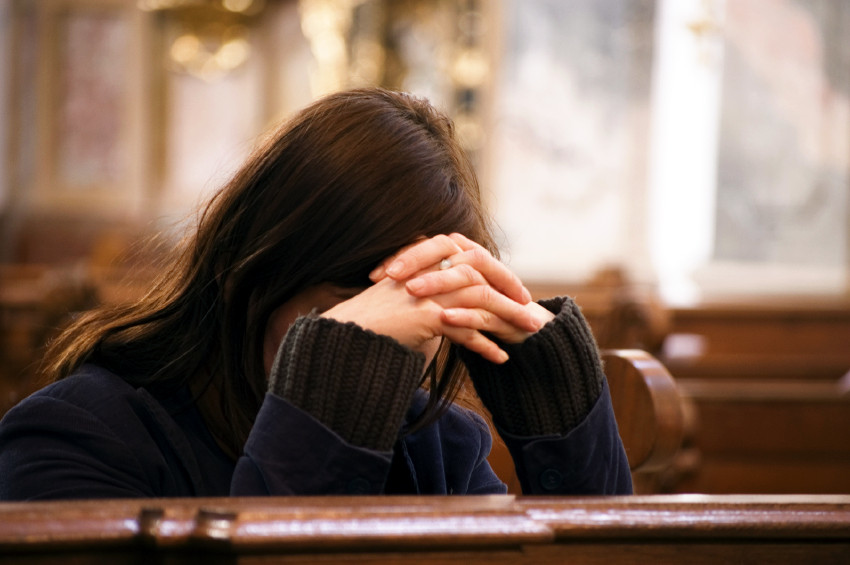 ORACIÓN DE RODILLAS
LECTURA BÍBLICA
Hechos 9:26,27
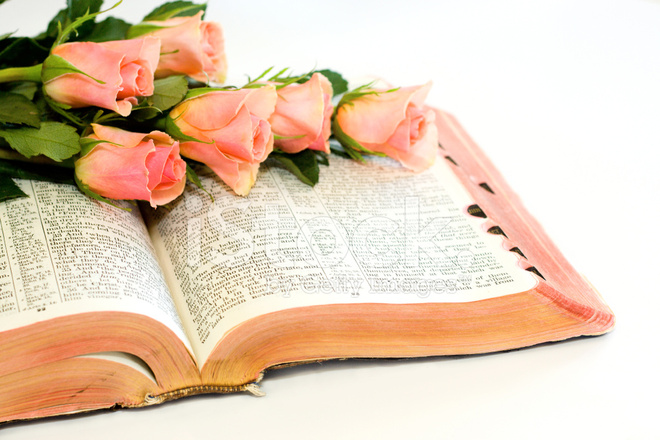 PROPÓSITO
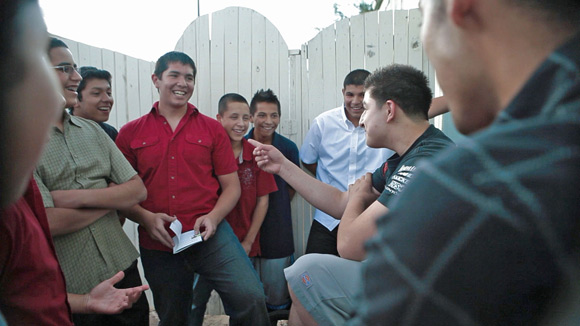 Motivar a los miembros para recibir a los nuevos conversos de una manera amigable, de tal
forma, que les brindemos un ambiente de familia, y así puedan permanecer en la iglesia.
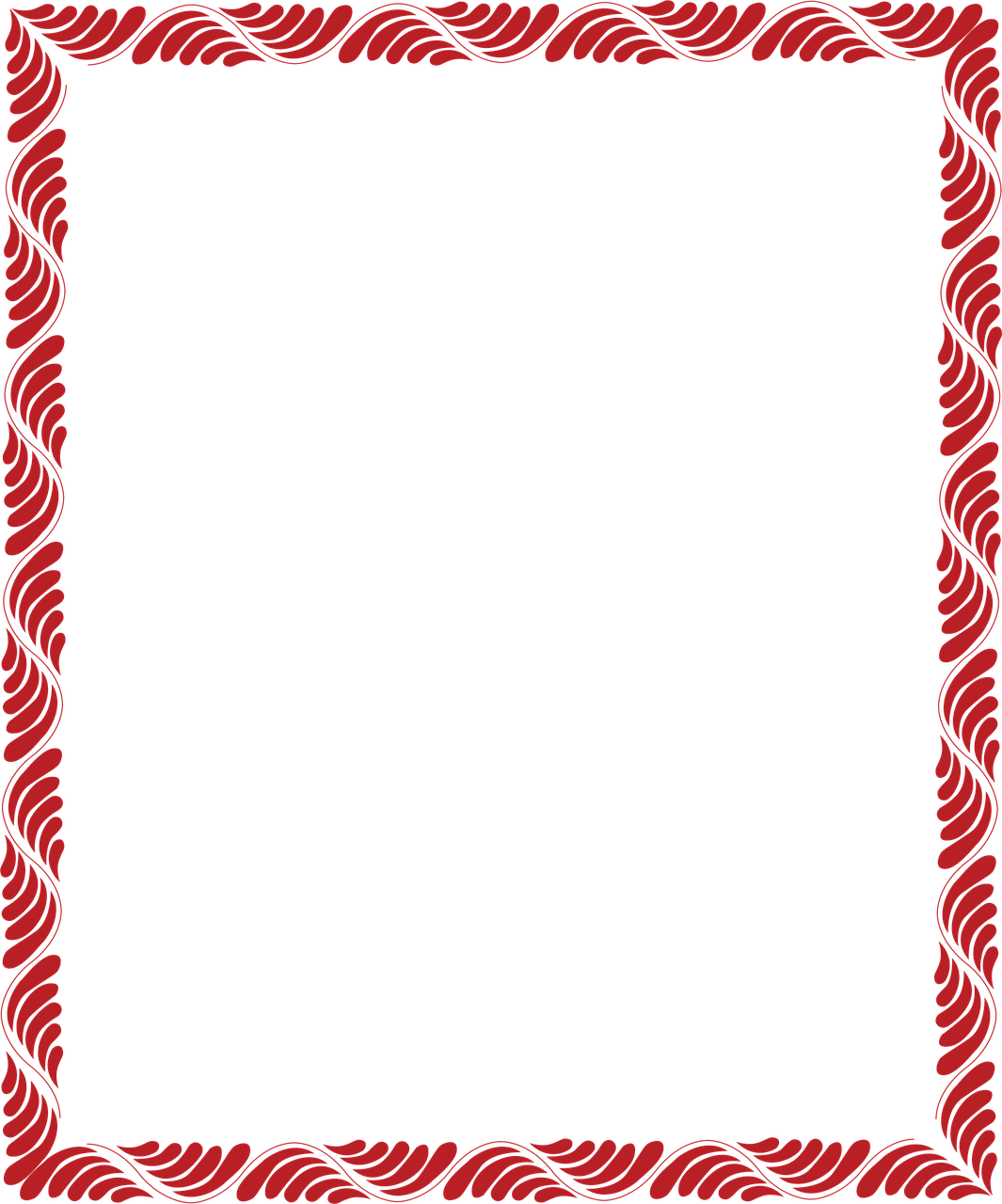 INTRODUCCIÓN
Un estudio hecho por la Asociación general en 2011 revela los porcentajes de pérdida de acuerdo a la edad:

 Adultos jóvenes = 62.55 %.
 Mediana edad = 34.52 %.
 Niños (Nunca bautizados) = 1.27 %.
 Vejez = 0.13 %
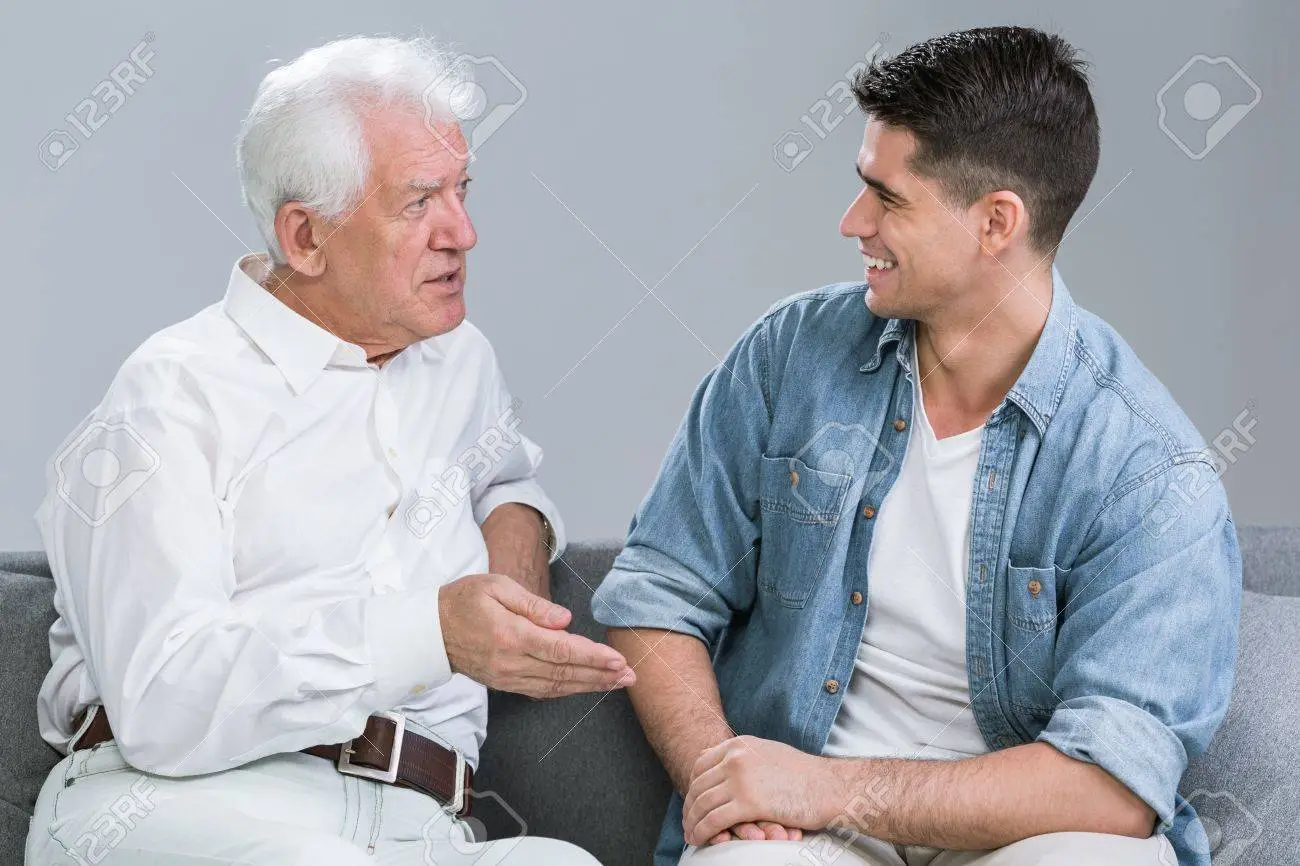 “Hay que tratar con paciencia y ternura a los recién llegados a la fe, y los miembros más
antiguos de la iglesia tienen el deber de encontrar la forma de proporcionar ayuda, simpatía e
instrucción para los que han salido de otras iglesias por amor a la verdad,[...]
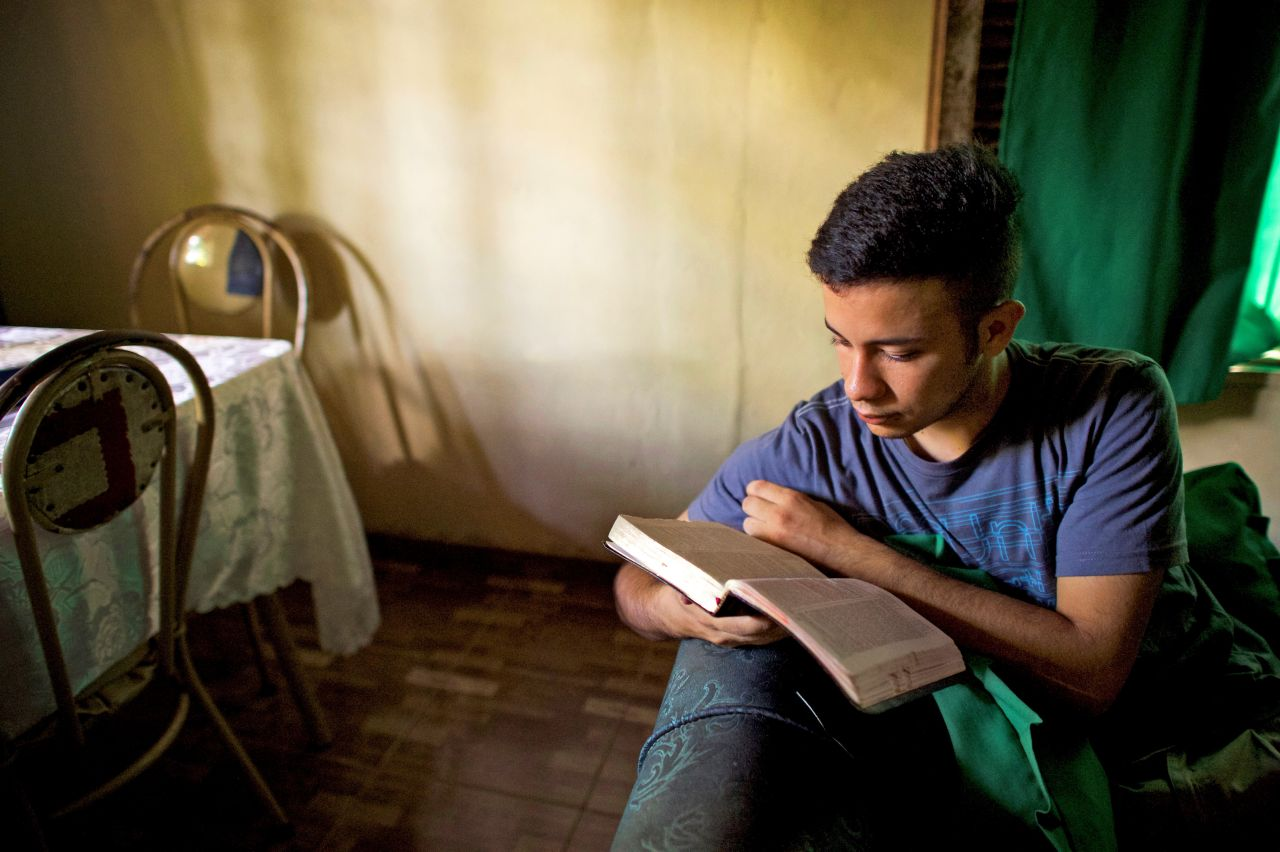 La iglesia tiene la
responsabilidad de asistir a esas almas que han ido en pos de los primeros rayos de luz
recibidos; y si los miembros de la iglesia descuidan este deber serán infieles al cometido que
Dios les ha dado” (El evangelismo, 258).
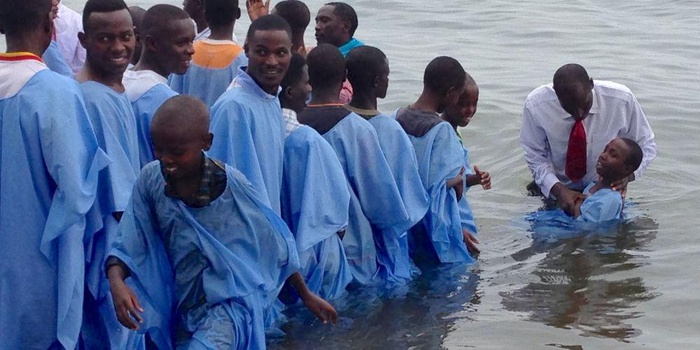 “A medida que la iglesia hace énfasis en la ganancia de almas..., se deben hacer esfuerzos
deliberados para conservar esta ganancia. Varios estudios indican que las personas abandonan
la fe por razones sociales y relacionales mucho más a menudo que por desacuerdos doctrinales.
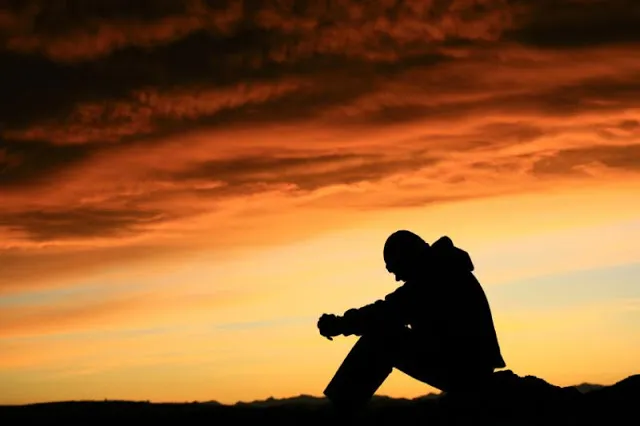 La falta de relaciones significativas y de un sentido de pertenencia dentro de la congregación
es una de las razones citadas con más frecuencia por los nuevos miembros que salen de la
iglesia”. Oremos por nuestra permanencia en el cuerpo de Cristo.
NUEVO HORIZONTE
EVANGELISMO
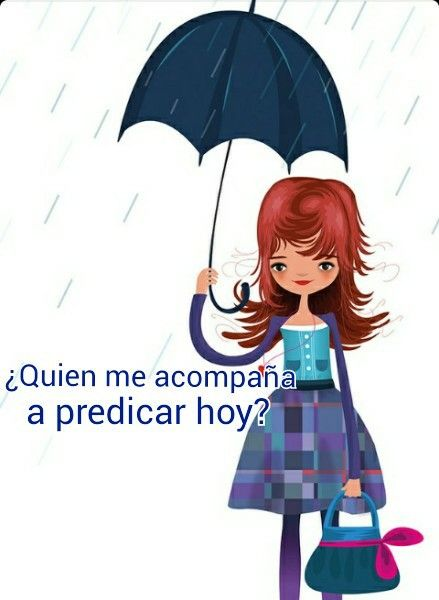 Una medicina contra el desanimo
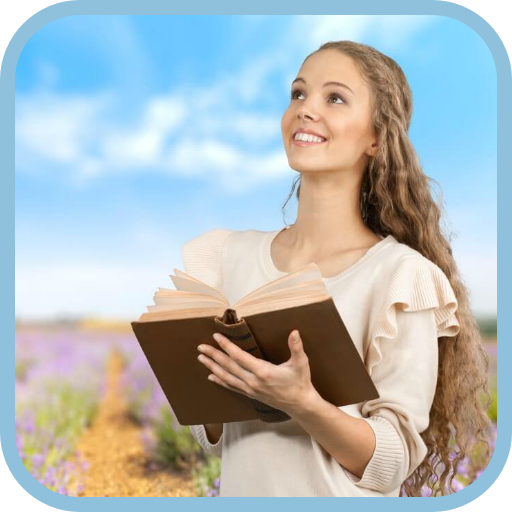 Cuando alguien llega al punto de tomar la decisión de aceptar a Cristo y convertirse en cristiano,
por lo general se convierte en un apasionado de esta decisión.
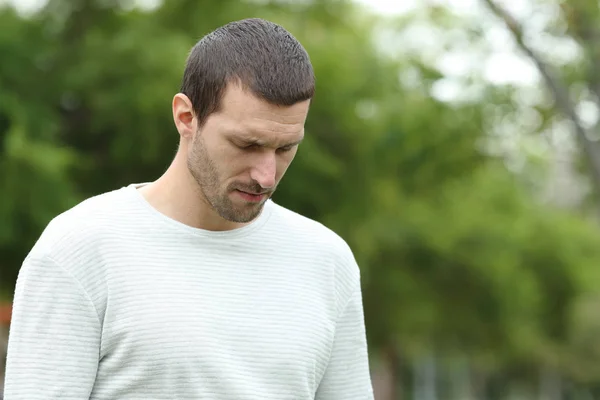 Por desgracia, algunos a veces
entran en la iglesia con esa pasión solo para desilusionarse. Es allí cuando muchos se apartan de la fe.
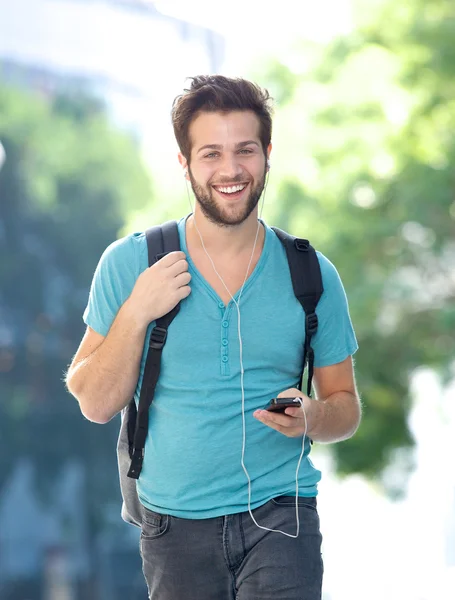 Si sobreviven la etapa de desilusión, progresarán a través de las fases de aceptación, integración y compromiso
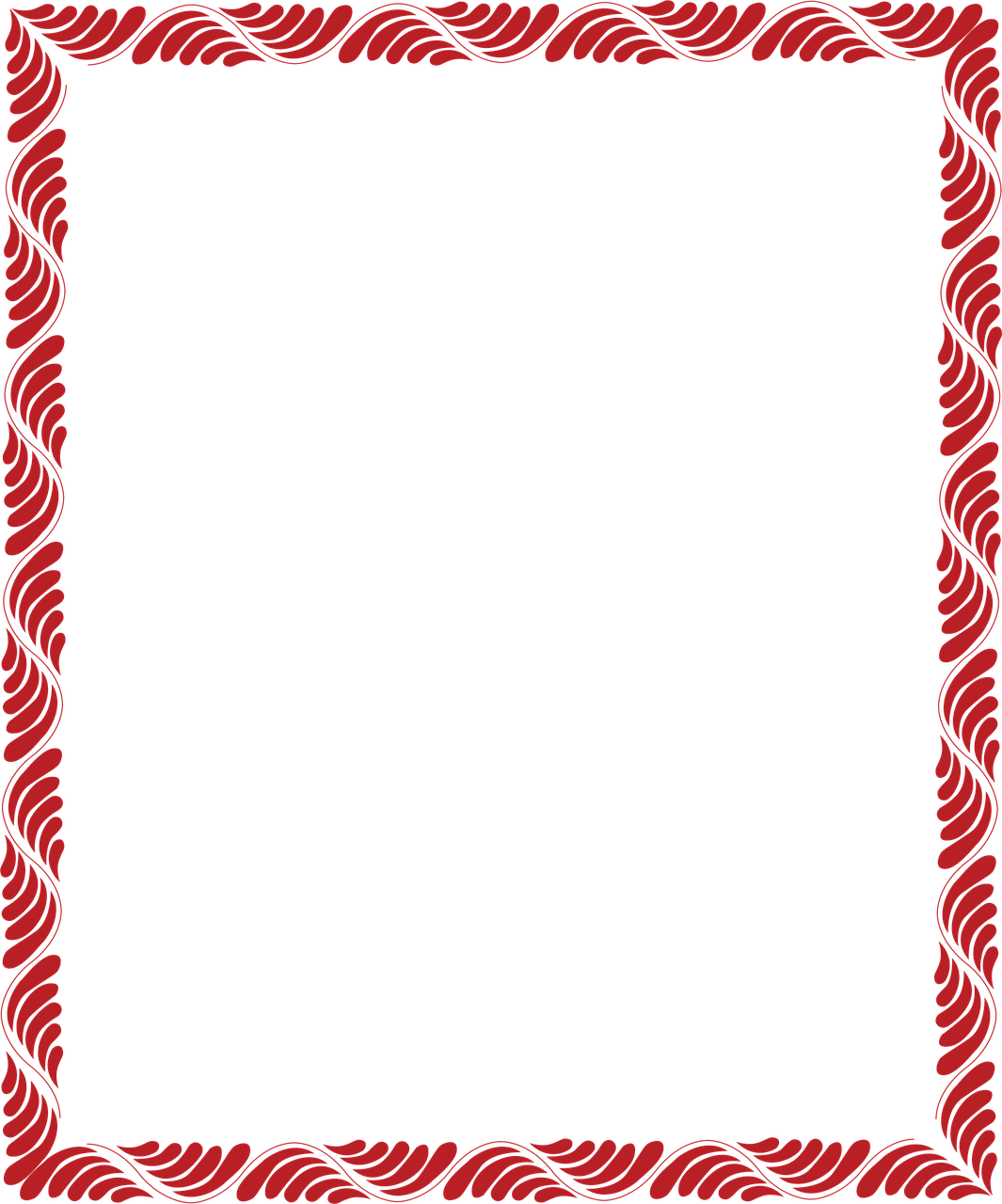 Se invita con anticipación a una persona o familia recién bautizada para dar su testimonio. 
¿Cómo conoció a Cristo? 
¿Qué recuerda del día de su bautismo? ¿Alguna prueba difícil que enfrentó o
está enfrentando? ¿En qué área le gustaría servir en la iglesia? Se pasan fotos de su bautismo
(si las conservan)
MISIONERO MUNDIAL
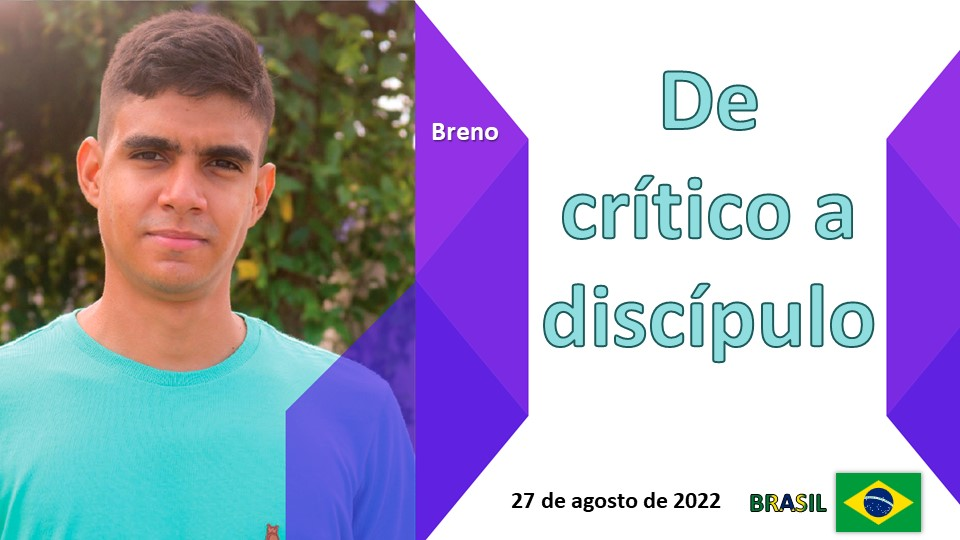 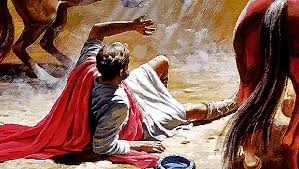 Cuando Saulo, tuvo el encuentro personal con Jesús fue convertido por su poder. Sin embargo,
los miembros de la iglesia de aquel tiempo, dice la Biblia, lo rechazaban.
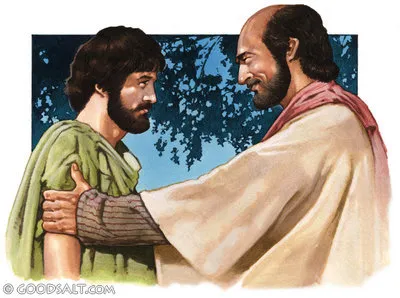 “Cuando llegó a
Jerusalén, trataba de juntarse con los discípulos; pero todos le tenían miedo, no creyendo que
fuese discípulo”. Pero aquí aparece el ministerio de Bernabé como su “Hermano Mayor”.
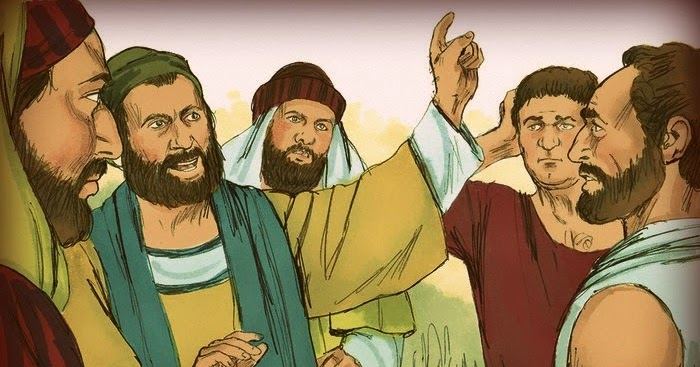 “Entonces Bernabé, tomándole, lo trajo a los apóstoles, y les contó cómo Saulo había visto en el
camino al Señor, el cual le había hablado, y cómo en Damasco había hablado valerosamente en
el nombre de Jesús” (Hechos 9:26,27).
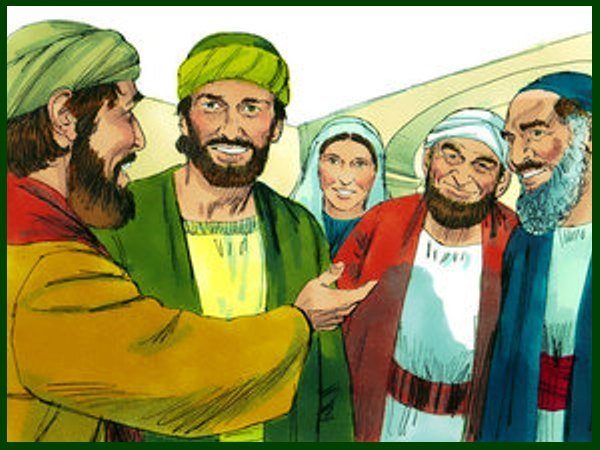 Él hizo sentir a Pablo aceptado, valorado y lo integró a la iglesia. Es justamente el ministerio que debe desarrollar cada miembro cuando llegan los
nuevos creyentes.
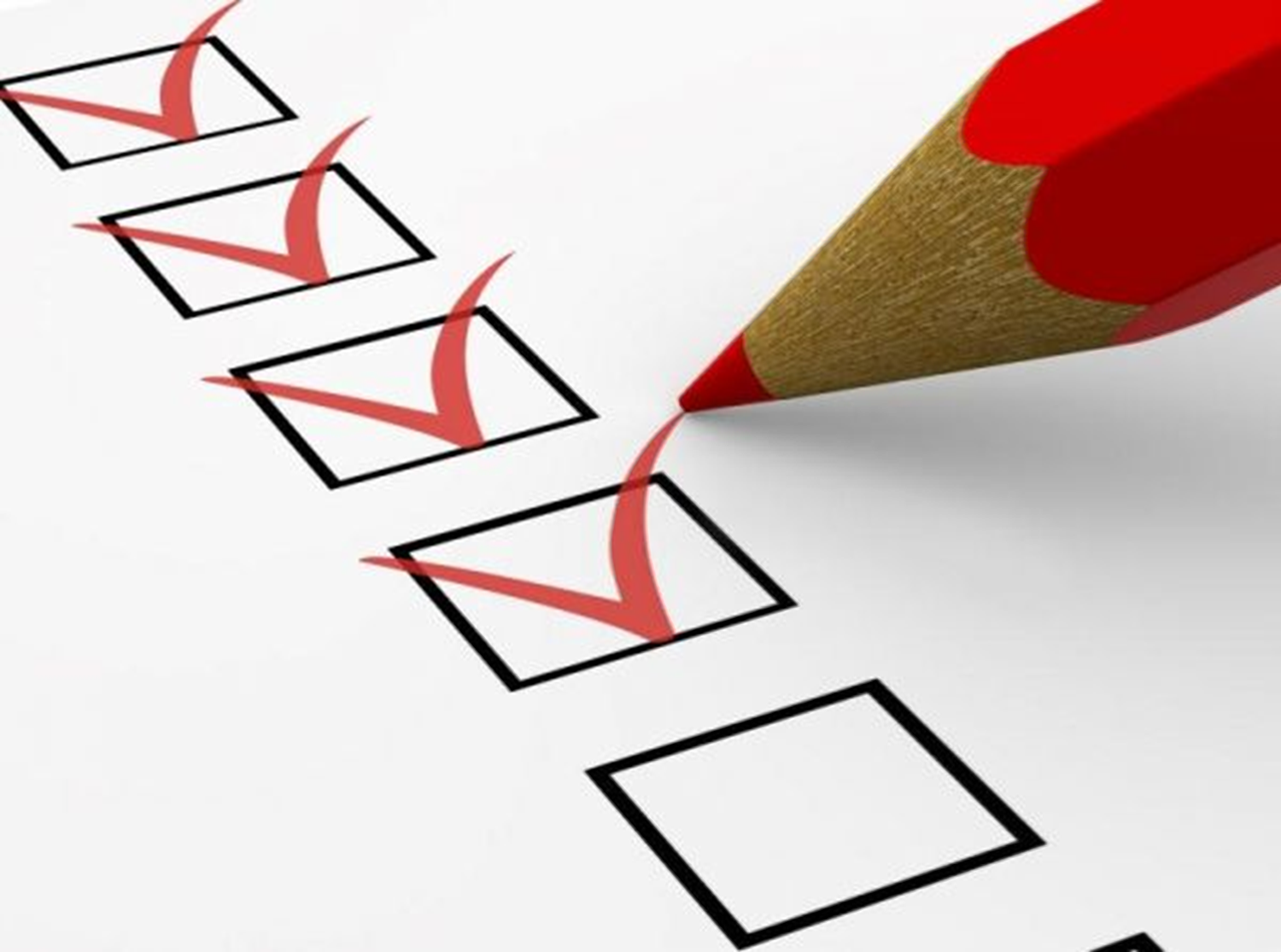 INFORME SECRETARIAL
VERSÍCULO PARA MEMORIZAR
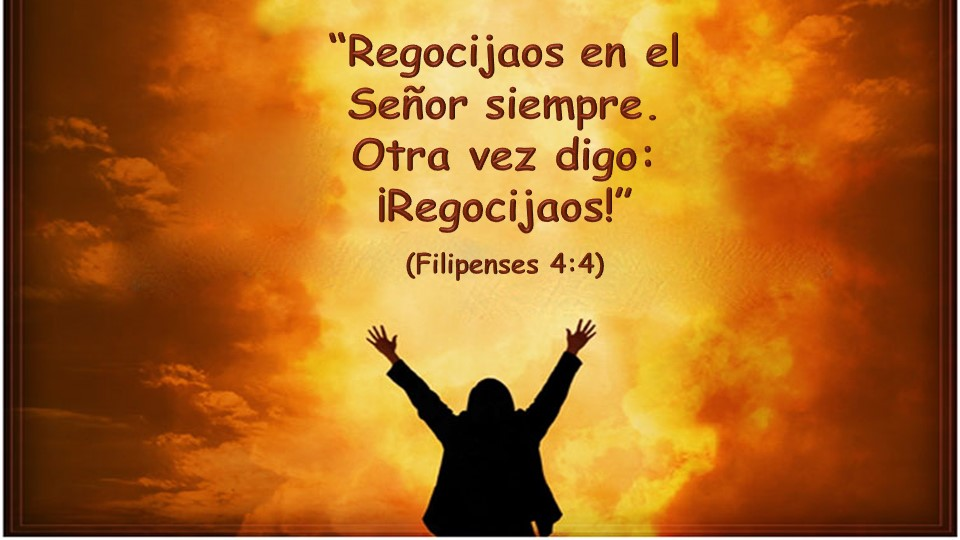 REPASO DE LA LECCIÓN # 9
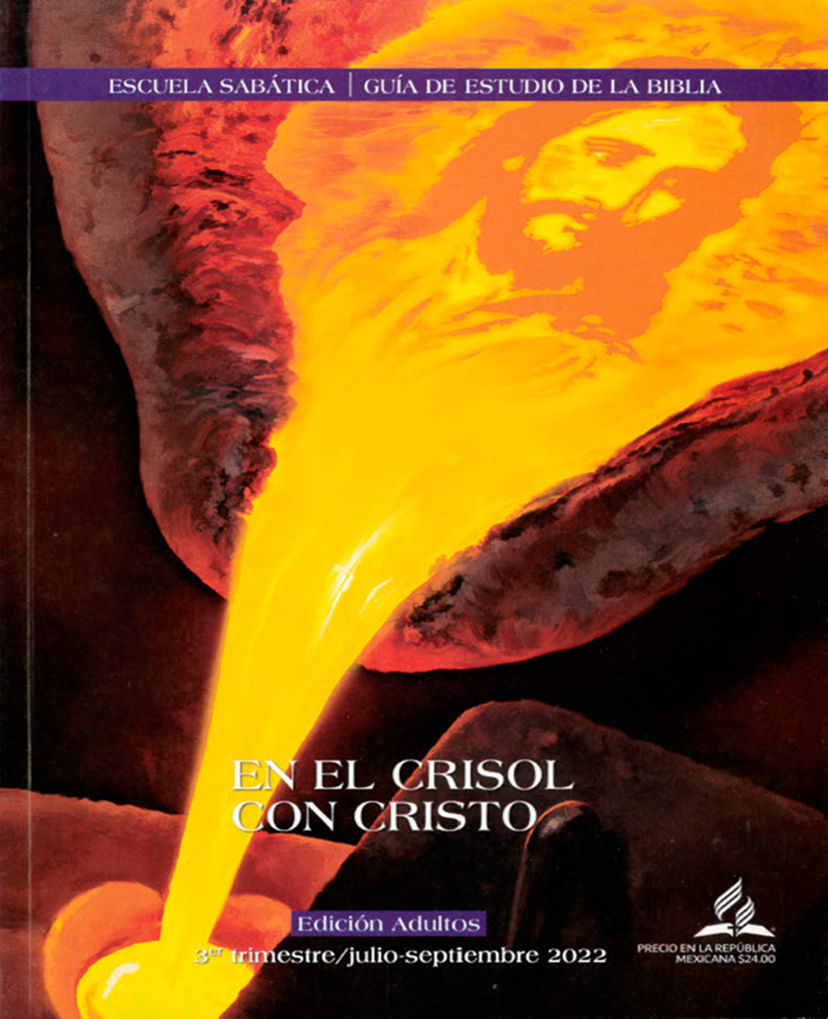 UNA VIDA  DE 
ALABANZA
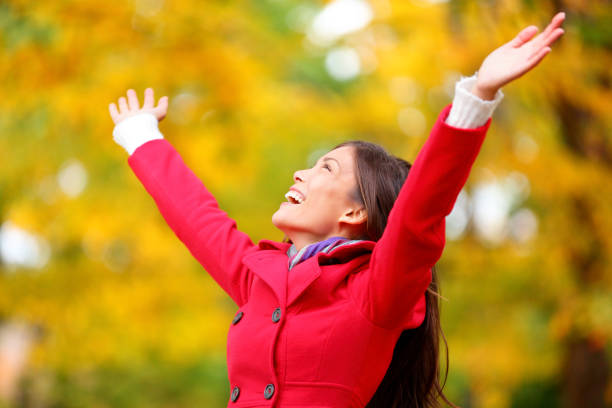 CONCLUSIÓN
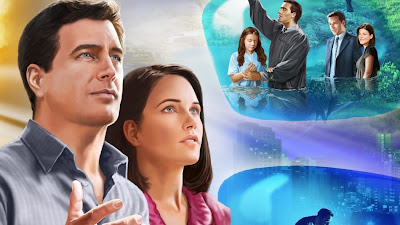 “Cuando una persona recibe el bautismo, abandona relaciones con algunos amigos y socios,
conexiones de larga data con ciertas organizaciones, [...]
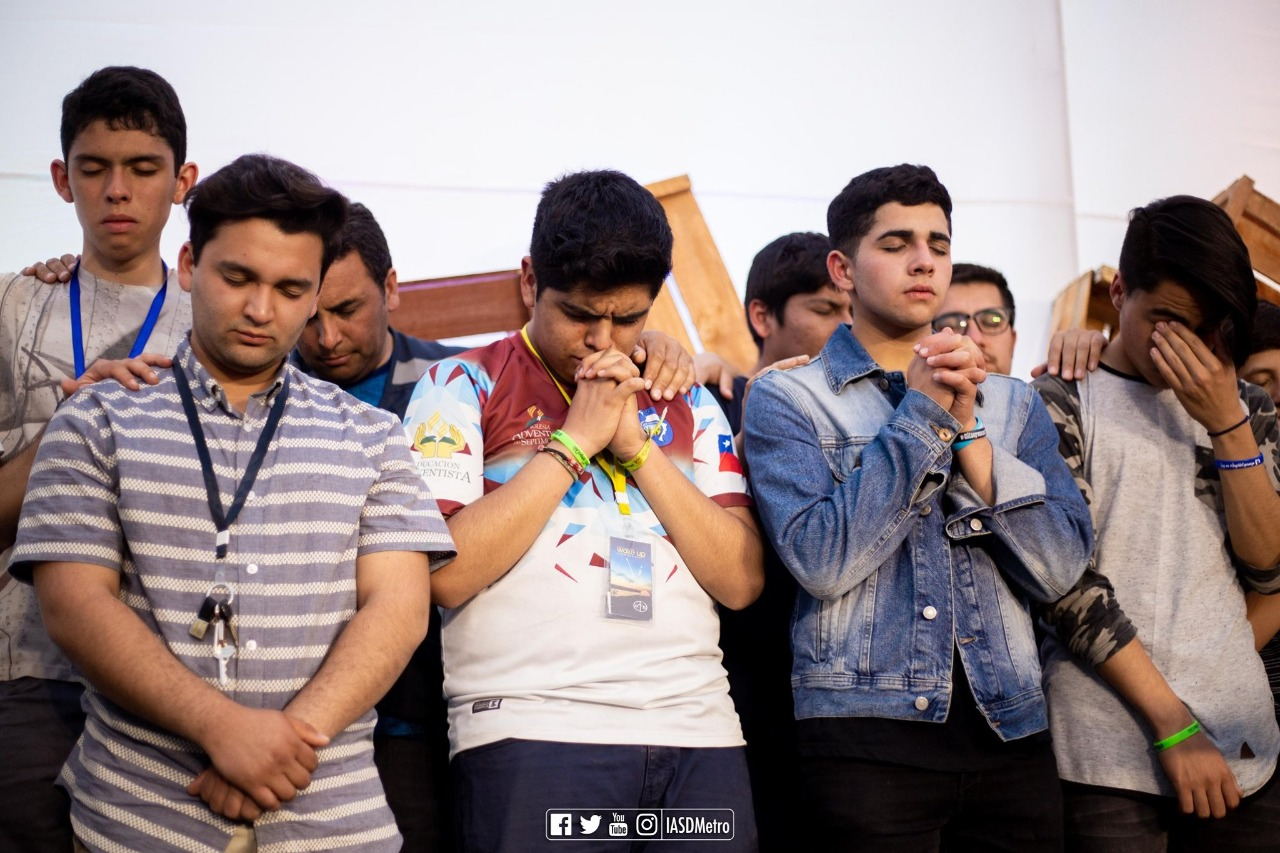 Ahora se enfrenta a experiencias
desconocidas y alberga dudas sobre la decisión que ha tomado. Reconociendo esta realidad, la
iglesia debe hacer frente a sus necesidades de reforzamiento, amor, seguridad y apoyo”.
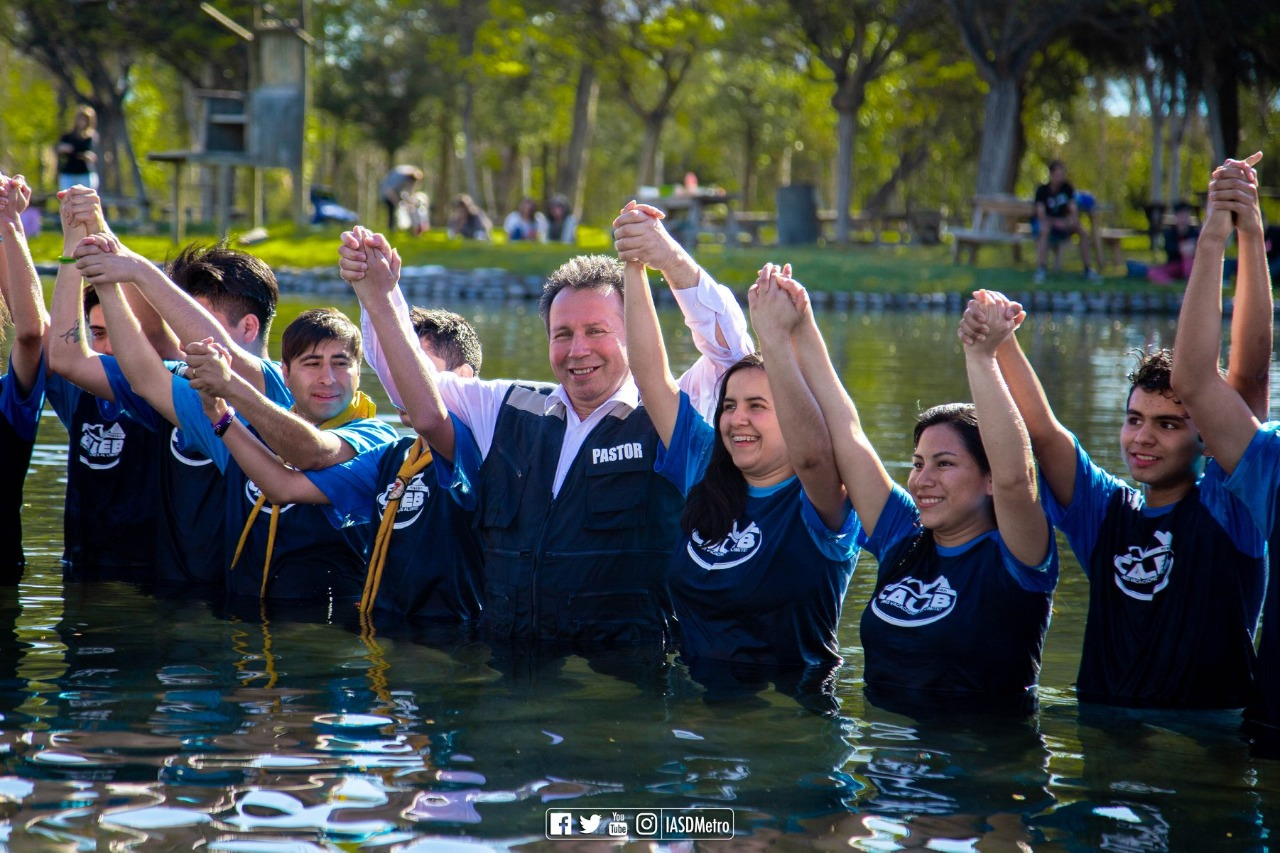 Seamos
instrumentos de bendición para conservar a nuestros nuevos miembros y a los que ya están en
la fe. Sobre todo, a los jóvenes de nuestra iglesia.
HIMNO FINAL
#531 “LA FAMILIA DE DIOS”
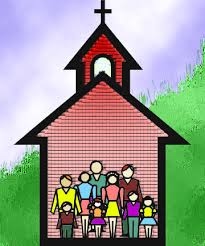 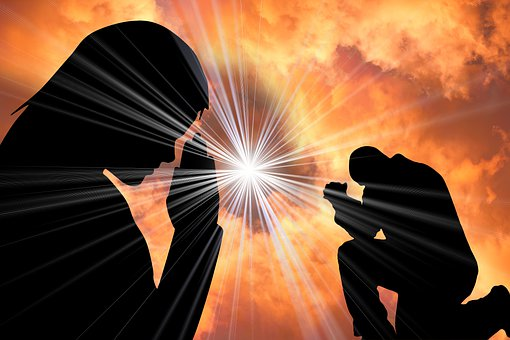 ORACIÓN FINAL
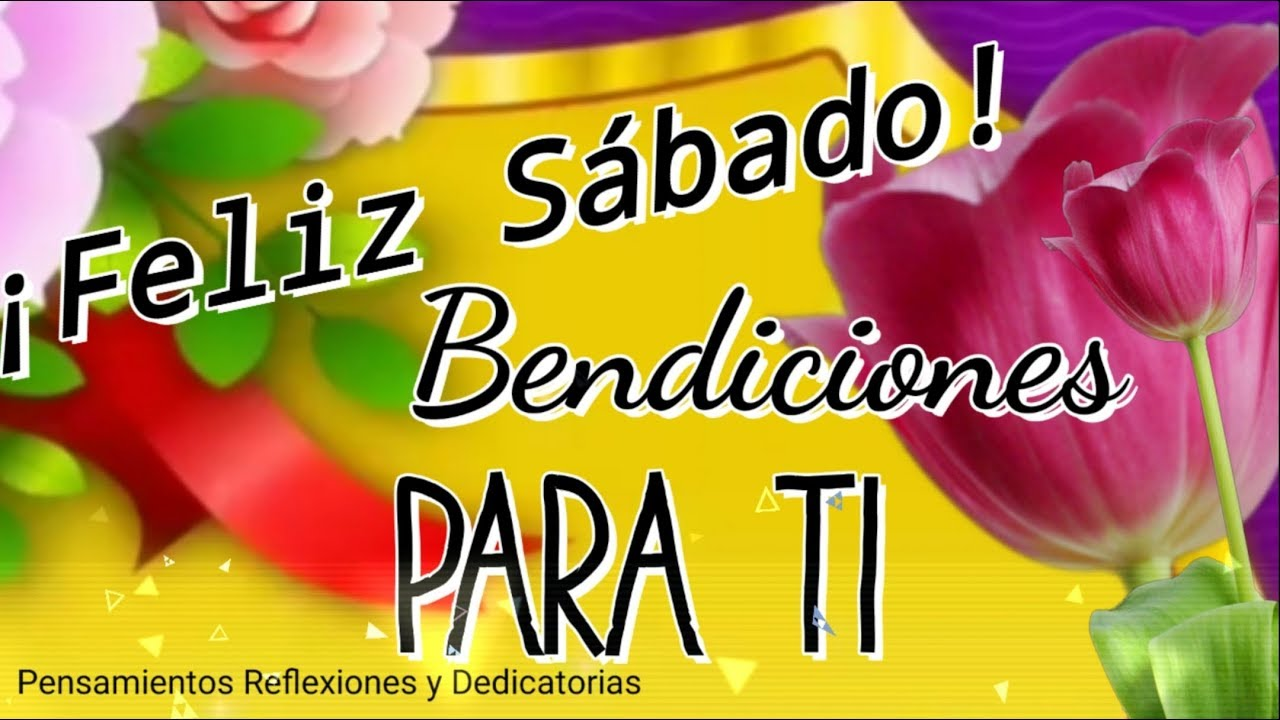